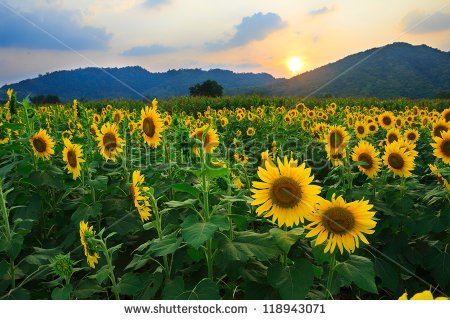 স্বা
গ
ত
ম
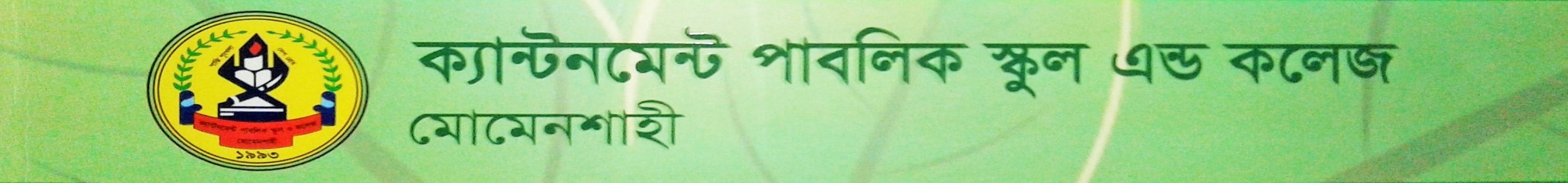 c~e©cvV hvPvBe¨vKiwYK kã‡kÖwY
AvR‡Ki cvV
Abyev` Kx I Gi cÖ‡qvRb
Ges
Abyev‡`i †kÖwYwefvM I Abykxjb
cvV-1/1
শিখনফল:
এই পাঠ শেষে শিক্ষা_©xiv :
Abyev` Kx I Gi cÖ‡qvRb
Abyev‡`i Avek¨KZv (wek¦mvwn‡Z¨I †ÿ‡Î Abyev‡`র ¸iæZ¡)
Abyev‡`i †kÖwYwefvM
অনুবাদের নিয়ম বা সাথ©ক অনুবাদের জন্য প্রয়োজনীয় নিয়ম
ইংরেজি থেকে বাংলায় অনুবাদ করার নিয়ম
অনুবাদের নমুনা অনুশীলনের মাধ্যমে অনুবাদে দক্ষতা অজ©ন করতে পারবে।
Abyev` Kx I Gi cÖ‡qvRb
Abyev` nj †Kv‡bv e³e¨ ev iPbv‡K GK fvlv †_‡K Ab¨ fvlvq    iƒcvšÍwiZ Kiv| iPbvi e³e¨ wel‡qi cwieZ©b bv K‡i fvlvMZ cwieZ©bB Abyev` ev ZR©gv e‡j we‡ewPZ|
Abyev‡`i †kÖwYwefvM
Abyev` KvR‡K `y fv‡M fvM Kiv hvq| †hgb :
AvÿwiK Abyev` (Literal translation ) :
2.  fvevbyev` ( Faithful rendering / transcreation ) :
AvÿwiK Abyev` (Literal translation ) : g~j fvlvi cÖwZwU k‡ãi cÖwZkã e¨envi K‡i †h- Abyev` Kiv nq Zv‡K AvÿwiK Abyev` ejv nq| AvBb I `wjj msµvšÍ wel‡qi Abyev` AvÿwiK Abyev`| Ávb-weÁvb, wkí-mvwn‡Z¨i †Kvb welq AvÿwiK Abyev‡` mdjZv e‡q Av‡b bv, GRb¨ cÖ‡qvRb fvevbyev`|
fvevbyev` ( Faithful rendering / transcreation ) :
     †h Abyev‡`i gva¨‡g g~j fvlvq w¯’Z g~j fve AÿzYœ †i‡L wb‡Ri fvlvq welqe¯‘ Dc¯’vwcZ nq Ges g~j fvlvq e¨eüZ kã, evK¨MVb BZ¨vw`‡K D‡cÿv K‡i Aci fvlvq  (wb‡Ri fvlvq) g~jfve‡K Zz‡j aiv nq ev Abyev` Kiv nq,Zv‡K fvevbyev` e‡j|
     fvevbyev‡` g~j iPbvi cÖwZwU k‡ãi Abyev` Kiv nq bv| m„Rbkxj iPbvi †ÿ‡Î fvevbyev` ¸iæZ¡c~Y©| Abyev‡`i †ÿ‡Î fvevbyev`B †kÖô e‡j ¯^xK…Z|
Bs‡iwR †_‡K evsjvq Abyev‡`i bgybv
A  good teacher is one of the most important people in any country. Bangladesh needs good teachers. A good teacher makes lessons interesting. He keeps  pupils and students awake. He also makes them confident and proves them clever. Everybody has something valuable in him. A good teacher discovers the treasure hidden inside each student.
Abyev` : GKRb fvj wkÿK †h †Kvb †`‡ki me‡P‡q ¸iæZ¡c~Y© e¨w³‡Z¡I g‡a¨ Ab¨Zg| evsjv‡`‡k fvj wkÿ‡Ki cÖ‡qvRb Av‡Q| GKRb fvj wkÿK cvV‡K wPËvKl©K Ki‡Z cv‡ib| wZwb QvÎ-QvÎx‡`i mRvM iv‡Lb| wZwb Zv‡`i‡K wek¦¯Í K‡i †Zv‡jb Ges PvjvK e‡j cÖgvY K‡ib| cÖ‡Z¨‡Ki gv‡SB g~j¨evb wKQz e¯‘ myß _v‡K| GKRb fvj wkÿK cÖ‡Z¨K Qv‡Îi myß cÖwZfvi weKvk NUv‡Z cv‡ib|
c~e©cvV hvPvBAbyev` Kx I Gi cÖ‡qvRb
Abyev` nj †Kv‡bv e³e¨ ev iPbv‡K GK fvlv †_‡K Ab¨ fvlvq    iƒcvšÍwiZ Kiv| iPbvi e³e¨ wel‡qi cwieZ©b bv K‡i fvlvMZ cwieZ©bB Abyev` ev ZR©gv e‡j we‡ewPZ|
Abyev‡`i †kÖwYwefvM
	Abyev` KvR‡K `y fv‡M fvM Kiv hvq| †hgb :
AvÿwiK Abyev` (Literal translation )
2.  fvevbyev` ( Faithful rendering / transcreation)
বাড়ির কাজ:
নির্ধারিত ইংরেজি অনুচ্ছেদটি বাংলায় রূপান্তর করে আনবে।
ধন্যবাদ
স্বা
গ
ত
ম
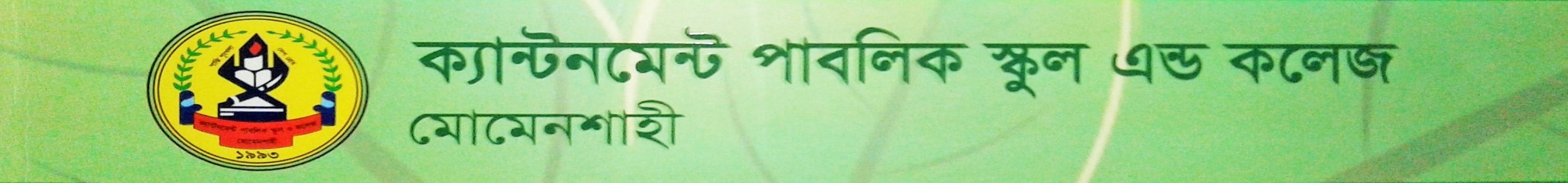 পূর্বপাঠ যাচাই
ইংরেজি থেকে বাংলায় অনুবাদ লিখন
AvR‡Ki cvV

পরিভাষা বা পারিভাষিক শব্দ অনুশীলন


msÁv: evsjv fvlvq cÖPwjZ we‡`wk k‡ãi fvevbyev`g~jK cÖwZkã‡K cvwifvwlK kã e‡j|
পাঠ-৩/১
শিখনফল
এই পাঠ শেষে শিক্ষা_©xiv :
পরিভাষা বা পারিভাষিক শব্দ
পরিভাষা ও শব্দের পাথ©ক্য
পরিভাষা ও বিদেশি শব্দের পাথ©ক্য
বাংলা পারিভাষিক শব্দ প্রণয়ণের প্রচেষ্টা
পরিভাষা করার ক্ষেত্রে লক্ষণীয় বিষয়
পারিভাষিক শব্দের প্রয়োজন
নিবা©চিত দাপ্তরিক শব্দ ও পরিভাষা সম্পকে© ধারণা এবং দক্ষতা অজ©ন করবে।
বাড়ির কাজ:
উল্লিখিত ইংরেজি শব্দগুলোর পারিভাষিক রূপ লিখে আনবে
ধন্যবাদ
স্বা
গ
ত
ম
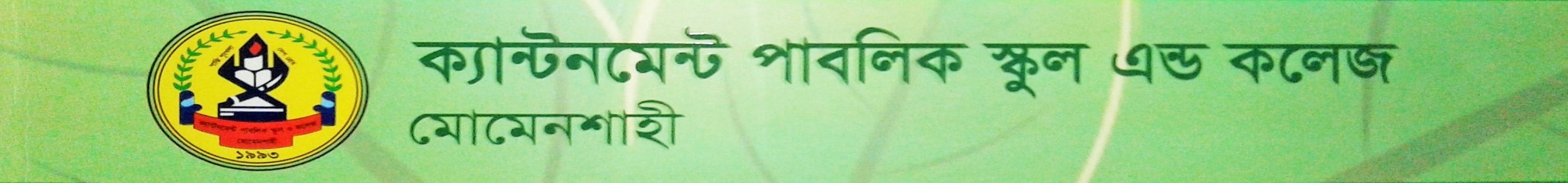 পূর্বপাঠ যাচাই
ইংরেজি  শব্দের বাংলা পারিভাষিক রূপ লিখন
AvR‡Ki cvV

পরিভাষা বা পারিভাষিক শব্দ অনুশীলন
পাঠ-৩/২
শিখনফল
এই পাঠ শেষে শিক্ষা_©xiv :
পরিভাষা বা পারিভাষিক শব্দ
পরিভাষা ও শব্দের পাথ©ক্য
পরিভাষা ও বিদেশি শব্দের পাথ©ক্য
বাংলা পারিভাষিক শব্দ প্রণয়ণের প্রচেষ্টা
পরিভাষা করার ক্ষেত্রে লক্ষণীয় বিষয়
পারিভাষিক শব্দের প্রয়োজন
নিবা©চিত দাপ্তরিক শব্দ ও পরিভাষা সম্পকে© ধারণা এবং দক্ষতা অজ©ন করবে।
বাড়ির কাজ:
উল্লিখিত ইংরেজি শব্দগুলোর পারিভাষিক রূপ লিখে আনবে
ধন্যবাদ
স্বা
গ
ত
ম
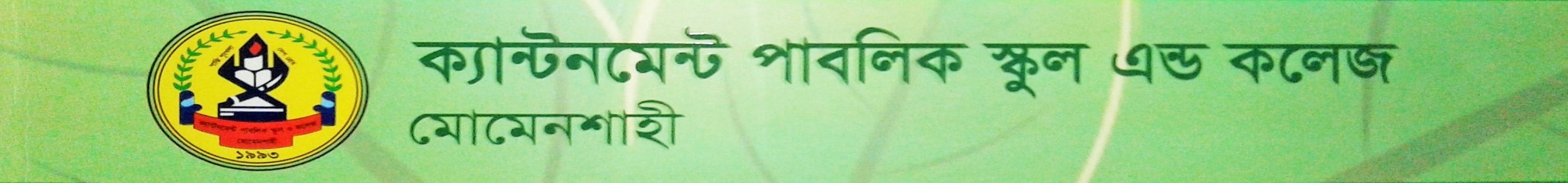 পূর্বপাঠ যাচাই
ইংরেজি  শব্দের বাংলা পারিভাষিক রূপ লিখন
AvR‡Ki cvV

পরিভাষা বা পারিভাষিক শব্দ অনুশীলন
পাঠ-৩/৩
শিখনফল
এই পাঠ শেষে শিক্ষা_©xiv :
পরিভাষা বা পারিভাষিক শব্দ
পরিভাষা ও শব্দের পাথ©ক্য
পরিভাষা ও বিদেশি শব্দের পাথ©ক্য
বাংলা পারিভাষিক শব্দ প্রণয়ণের প্রচেষ্টা
পরিভাষা করার ক্ষেত্রে লক্ষণীয় বিষয়
পারিভাষিক শব্দের প্রয়োজন
নিবা©চিত দাপ্তরিক শব্দ ও পরিভাষা সম্পকে© ধারণা এবং দক্ষতা অজ©ন করবে।
বাড়ির কাজ:
উল্লিখিত ইংরেজি শব্দগুলোর পারিভাষিক রূপ লিখে আনবে
ধ
ন্য
বা
দ